نبات عام عملي
المحاضرة الثالثة
البروتوبلاست The protoplast : و يشمل المحتويات الحية و غير الحية في الخلية النباتية . 
من المحتويات الحية (Living components) في الخلية النباتية هي :
الغشاء البلازمي Plasma Membrane : تحتوي جميع خلايا الكائنات الحيّة على غشاء بلازميّ رقيق يحيط بمكونات الخليّة ، و يعمل على حمايتها ، وتنظيم مرور المواد منها و إليها . 
النّواة Nucleus The : عبارة عن جسم كروي أو بيضوي تقع وسط الخلية أو في أحد جوانبه تعمل كمنسّق لجميع أنشطة الخليّة من تكاثر ونمو وصنع البروتين و فيها يتم تخزين المادة الوراثيّة للخليّة .
البلاستيدات Plastids : و هي عبارة عن أجسام بروتوبلازمية منتشرة في السايتوبلازم الخلية النباتية , إذ تكون الصفة المميزة في الخلية النباتية و ينعدم وجودها في الخلية الحيوانية . و تختلف عدد البلاستيدات بإختلاف الخلايا و النباتات و التي تكون صغيرة الحجم منتظمة الشكل في النباتات الراقية و تكون قليلة العدد كبيرة الحجم في النباتات الواطئة . و تقسم البلاستيدات الى 3 أنواع :
البلاستيدات الخضراء  Chloroplasts: إذ توجد في الأجزاء النباتية المعرضة للضوء . وظيفة البلاستيدات الخضراء تحويل طاقة الضّوء إلى طاقة كيميائيّة بتحويل النشأ الى سكر ذائب خلال عملية البناء الضّوئي وهي العملية التي تزوّد النّبات بما يحتاج إليه من غذاء.
البلاستيدات الملونة Chromoplasts : سميت بالبلاستيدات الملونة و ذلك بسبب وجود الأصباغ المختلفة فيها , فإن زيادة صبغة الكاروتين يعطي اللون الاحمر و زيادة صبغة الزانثوفيل يعطي اللون الأصفر . و توجد هذه البلاستيدات في مختلف أجزاء النبات و ليس الضوء عاملا" ضروريا" لوجودها .
بلاستيدات عديمة اللون Lencoplasts : إذ توجد في الخلايا النباتية غير معرضة للضوء كما في الجذور و الدرنات و تكثر في الأعذضاء التي تكون النشأ .
مايتوكوندريا Mitochondria : و هي عبارة عن تراكيب تظهر في السايتوبلازم كعصى قصيرة أو خيوط رقيقة في الخلايا الحيوانية و النباتية على السواء. و تعد المايتوكوندريا مراكز لحدوث الطاقة تحطّم السّكر والكربوهيدرات للحصول على الطّاقة عند تعذر حدوث البناء الضّوئي بسبب عدم توفر الضّوء , إضافة لإحتوائها على الأنزيمات التنفسية و الحامض النووي الرايبوزي RNA .
أجسام كولجي Golgi Apparatus : تعمل أجسام كولجي على تعديل البروتينات والدّهون التي تبنيها الشّبكة الإندوبلازميّة استعداداَ لنقلها خارج الخليّة .
الرّايبوسومات Ribosomes : و هي عضيّات صغيرة الحجم توجد في جميع أنواع الخلايا الحيّة ، وتتكوّن من الحامض النّووي الرايبوزي (RNA) و البروتينات .
الفجوة  Vacuole: تحتوي الخليّة النّباتية على فجوة (كبيرة الحجم تؤدي دورا" مهما" في بناء الخليّة ، وتساعد على نموها ، كما أنّ لها دورا" في تخزين المواد .
من المكونات غير الحية (Non-living components) في الخلية النباتيه هي :
العصير الخلوي Cell sap : و هو عبارة عن سائل أقل لزوجة من السايتوبلازم و يوجد داخل الفجوة .
البلورات Crystals : و هي من المكونات غير الحية إذ تختلف في الشكل و التركيب الكيميائي . و أكثرها شيوعا" تكون المتكــــونة من اكزالات الكالسيوم و كاربونات الكالسيوم . 
من أهم البلورات المتكونة من اكزالات الكالسيوم هي :
البلورات الأبرية Raphids و توجد في نبات الصبير .
البلورات النجمية Druses و توجد في أوراق نبات الدفلة (الورد السام) .
البلورات المنشورية Prasmatic crystals و توجد في الاوراق الحرشفية للبصل .
و البلورات المتكونة من كاربونات الكالسيوم هي البلورات العنقودية Cystolith و يتكون هذا النوع من الخلايا من جسم البلورة و يسمى Body المتكون من كاربونات الكالسيوم و العنق Stalk المتكون من مادة السليلوز . و توجد عادة بلورة واحدة في الخلية النباتية كما في ورقة نبات التين المطاط و يطلق على الخلية الحاوية على هذا النوع من الخلايا بالخلايا الحجرية أو الحويصلة الحجرية .
حبيبات النشأ Starch grains : و هي مواد كاربوهيدراتية متعددة السكريات توجد مخزونة في الخلايا النباتية و تختلف هذه الحبيبات بالأشكال و الأحجام .
من اهم هذه الحبيبات :
الحبيبات النشوية البسيطة Simple starch grains : إذ تترتب عدد من الطبقات حول السرة Hilum و تكون السرة أما مركزية Concentric كما في نبات البزاليا و البطاطا  أو تكون طرفية Excentric كما في الحنطة و الموز أو تكون مشققة Criked كما في النباتات البقولية .
الحبيبات النشوية المركبة Compound starch grains  : و هي التي تحتوي على أكثر من سرة واحدة و يفصل كل سرتين متجاورتين حاجز و تترتب الطبقات حول كل منها بصورة مستقلة . يمكن ملاحظة الحبيبات النشوية المركبة في حبوب الشوفــان و الذرة .
الحبيبات النشوية نصف المركبة (شبه مركبة) Semi-Compound starch grains  : إذ تحتوي الحبيبة على سرتان أو اكثر تترتب الطبقات حول كل منهما ثم تترتب بعد ذلك حولهما معا" .
أنواع الحبيبات النشوية في النبات
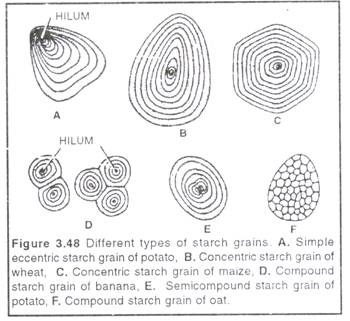 الحبيبات الأليرونية Aleurone grains : و هي عبارة عن مواد بروتينية مخزونة في النبات على شكل حبيبات و توجد عادة في سويداء البذور كما في الخروع و الحنطة و الذرة إذ تتكون الحبيبة الأليرونية من تركيب مستدير أو بيضوي الشكل يسمى Crystalloid (شبه بلوري) و آخر كروي يسمى globoid و يحاطان معا" بغلاف الحبيبة .
الزيوت و الدهون Oils and Fats : و هي عبارة عن قطرات من الدهون أو الزيوت في الخلية النباتية .
الحبيبات الأليرونية في النبات
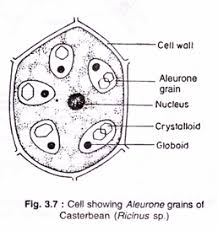